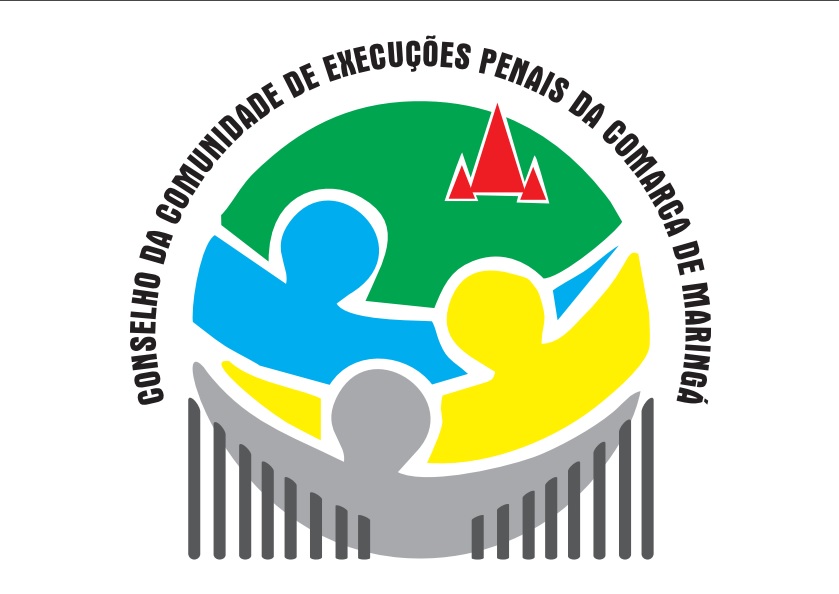 Trabalhando com Egressos e Monitorados
Assistente Social: Franciele Holanda de Moura
LEI DE EXECUÇÃO PENAL 1984
A Lei de Execução Penal garante diversos direitos ao egresso do sistema prisional e aos monitorados.
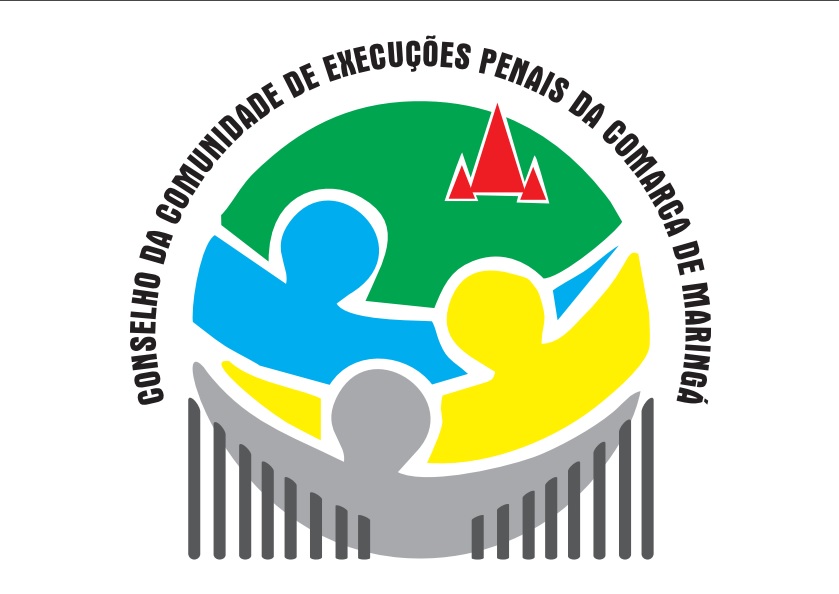 EGRESSOS
SEÇÃO VIII
Da Assistência ao Egresso
Art. 25. A assistência ao egresso consiste:
I - na orientação e apoio para reintegrá-lo à vida em liberdade;
II - na concessão, se necessário, de alojamento e alimentação, em estabelecimento adequado, pelo prazo de 2 (dois) meses.
Parágrafo único. O prazo estabelecido no inciso II poderá ser prorrogado uma única vez, comprovado, por declaração do assistente social, o empenho na obtenção de emprego.
Art. 26. Considera-se egresso para os efeitos desta Lei:
I - o liberado definitivo, pelo prazo de 1 (um) ano a contar da saída do estabelecimento;
II - o liberado condicional, durante o período de prova.
Art. 27. O serviço de assistência social colaborará com o egresso para a obtenção de trabalho.
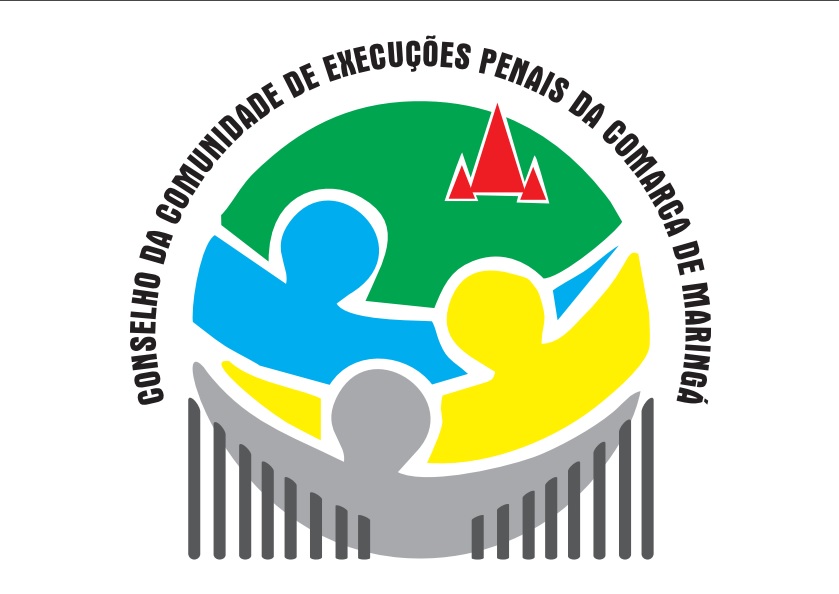 CAPÍTULO VII
Do Patronato
Art. 78. O Patronato público ou particular destina-se a prestar assistência aos albergados e aos egressos (artigo 26).
Incumbe ao Patronato:
I - orientar os condenados à pena restritiva de direitos;
II - fiscalizar o cumprimento das penas de prestação de serviço à comunidade e de limitação de fim de semana;
III - colaborar na fiscalização do cumprimento das condições da suspensão e do livramento condicional.
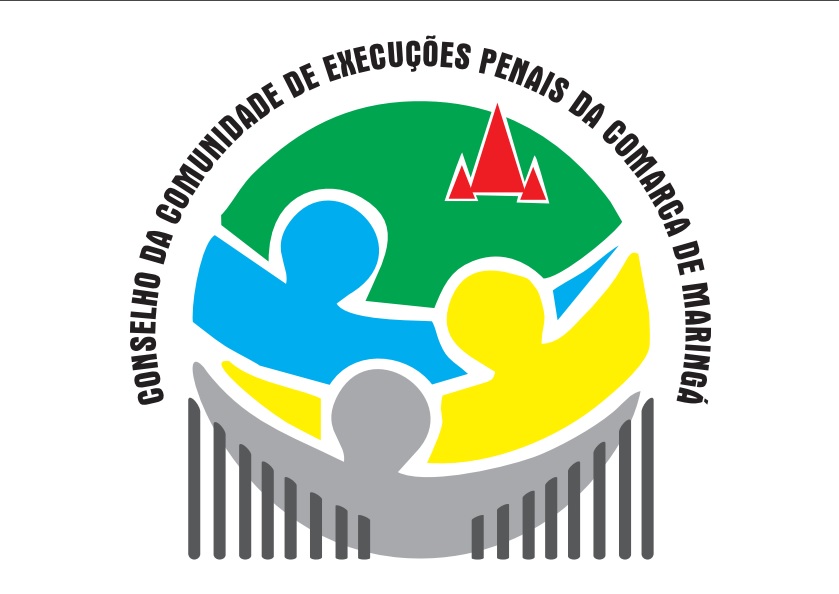 Monitoração Eletrônica
Seção VI
Da Monitoração Eletrônica (Incluído pela Lei nº 12.258, de 2010)
Art. 146-A.  
Art. 146-B.  O juiz poderá definir a fiscalização por meio da monitoração eletrônica quando:        
II - autorizar a saída temporária no regime semiaberto; 
IV - determinar a prisão domiciliar;     
Art. 146-C.  O condenado será instruído acerca dos cuidados que deverá adotar com o equipamento eletrônico e dos seguintes deveres:     
I - receber visitas do servidor responsável pela monitoração eletrônica, responder aos seus contatos e cumprir suas orientações;    
II - abster-se de remover, de violar, de modificar, de danificar de qualquer forma o dispositivo de monitoração eletrônica ou de permitir que outrem o faça;
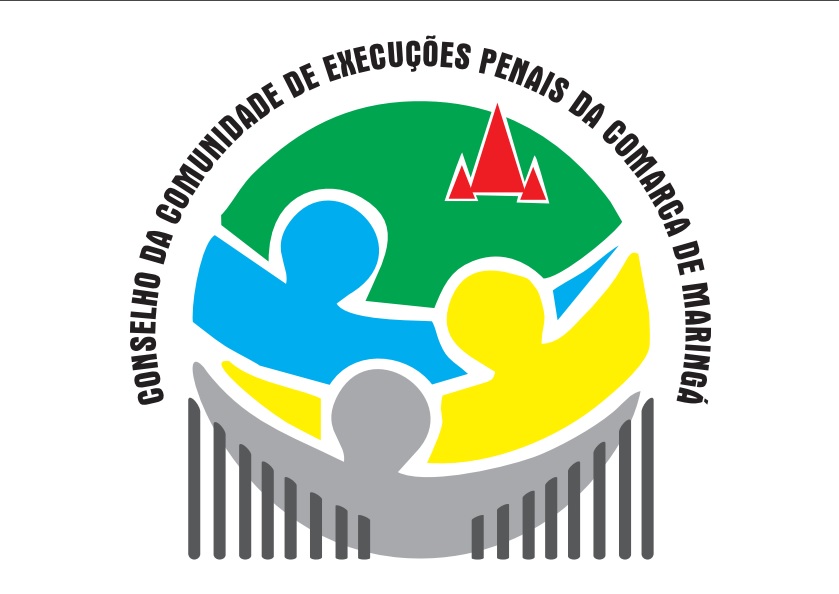 Monitoração Eletrônica
(Parágrafo único.  A violação comprovada dos deveres previstos neste artigo poderá acarretar, a critério do juiz da execução, ouvidos o Ministério Público e a defesa:    
I - a regressão do regime;        
II - a revogação da autorização de saída temporária;       
VI - a revogação da prisão domiciliar;     
VII - advertência, por escrito, para todos os casos em que o juiz da execução decida não aplicar alguma das medidas previstas nos incisos de I a VI deste parágrafo.      
Art. 146-D.  A monitoração eletrônica poderá ser revogada:      
I - quando se tornar desnecessária ou inadequada;   
II - se o acusado ou condenado violar os deveres a que estiver sujeito durante a sua vigência ou cometer falta grave.
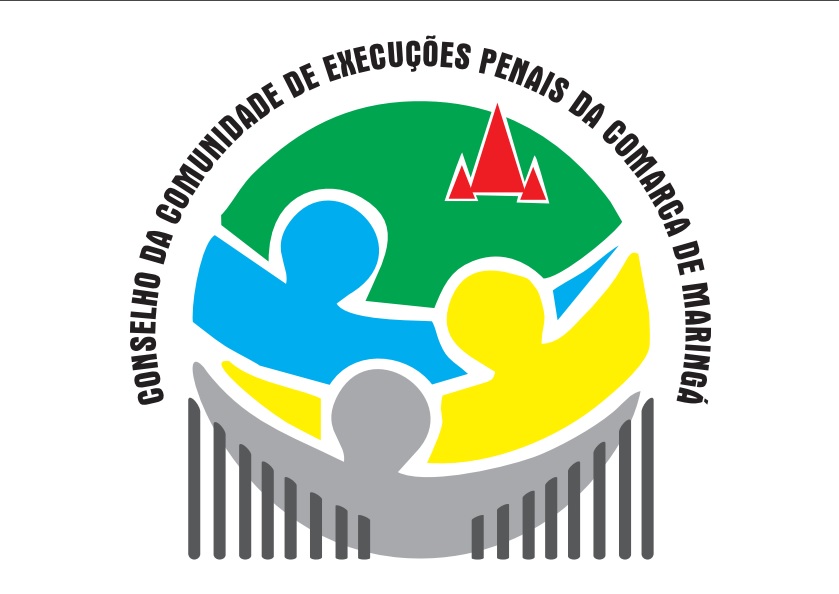 Política Nacional Criminal e Penitenciária
“Implantar o Sistema Nacional de Alternativas Penais é a segunda medida prevista, com o seu definitivo reconhecimento enquanto política do poder executivo, além da estruturação do sistema de justiça criminal para a aplicação e execução adequada dessas alternativas. 
O reconhecimento da Monitoração Eletrônica como Política Penitenciária, que visa o desencarceramento e deve respeitar a dignidade da pessoa monitorada, bem como buscar sua inserção social é a terceira medida definida.” (FECCOMPAR, 2016 p. 12)
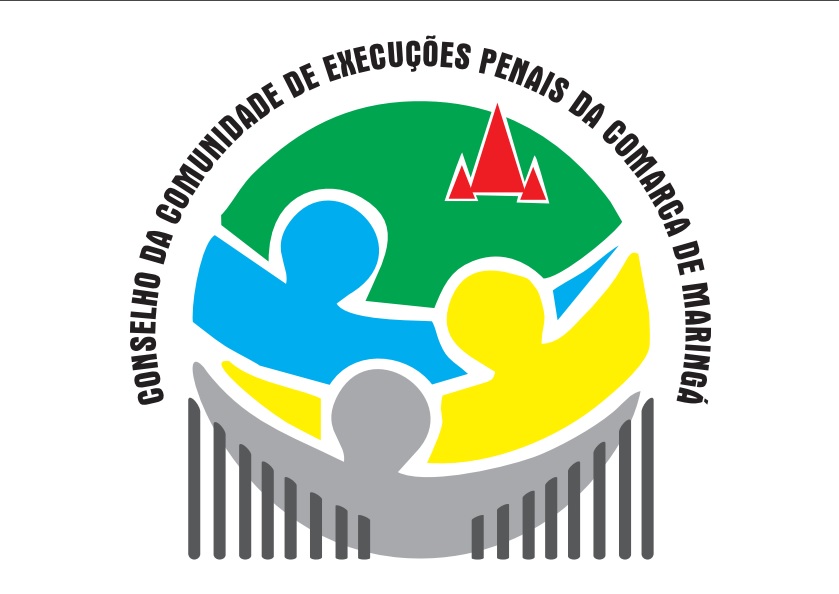 “Regra geral em muitos países e Estados, o esforço de retomar a vida em sociedade tem sido solitário e fruto de um investimento pessoal de cada egresso e egressa que resistem e superam as inúmeras barreiras do preconceito e da exclusão social.” (BRITO et all, 2013, p. 13 e 140)

A ausência de políticas públicas de atendimento especificamente aos egressos e monitorados e a escassez na geração de oportunidades, associada à falta de confiança e ao preconceito social, são barreiras muitas vezes gerado de uma reprodução do ciclo criminal. (BRITO et all, 2013)
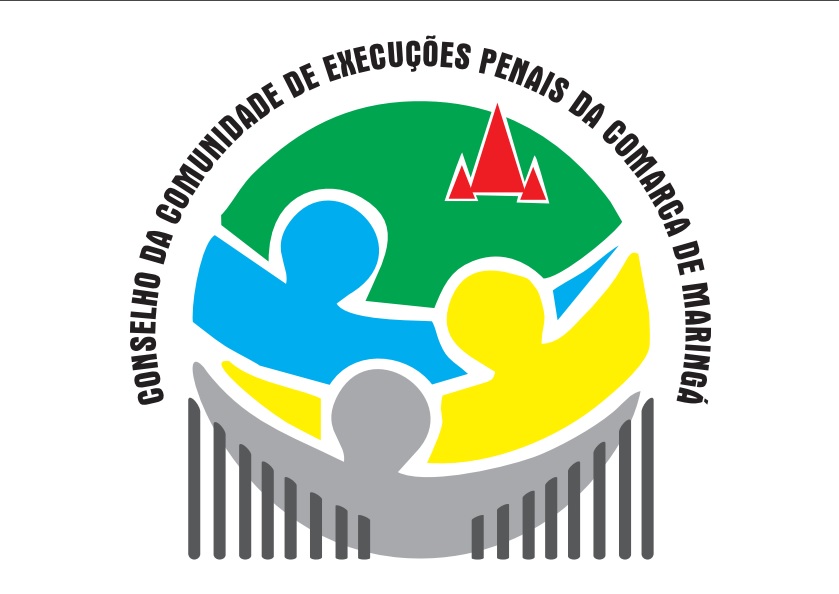 Art. 4o Ao Conselho da Comunidade incumbirá (inc 01/2014)
II - entrevistar presos, egressos e noticiados;
IV - oportunizar a participação de presos, cumpridores de penas e medidas alternativas, EGRESSOS e familiares, nos programas assistenciais, de educação, formação para o trabalho e colocação profissional existentes na rede social;
V - fomentar a criação de programas, projetos e serviços voltados especificamente a presos, cumpridores de penas e medidas alternativas, EGRESSOS e familiares;
X - orientar e apoiar o cumpridor de penas e medidas em meio aberto;
XI - orientar e auxiliar o beneficiário de livramento condicional;
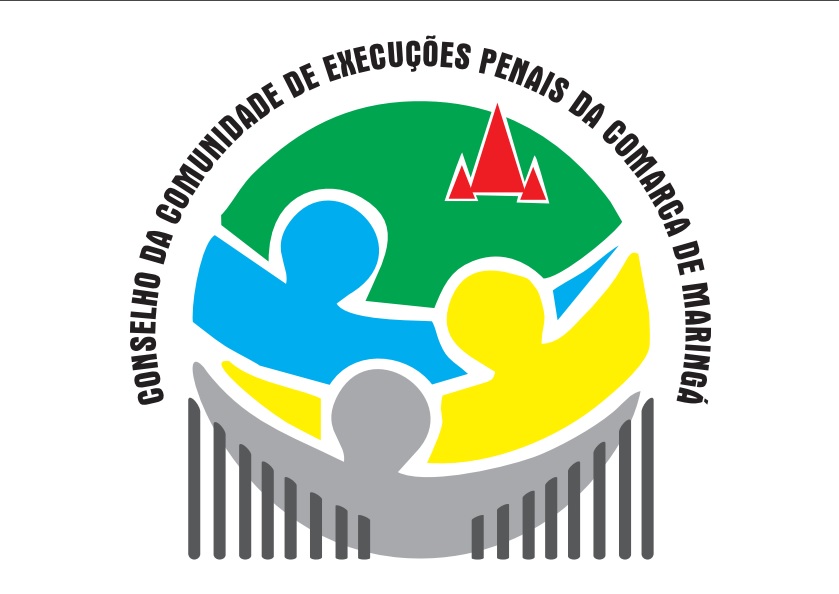 Art. 4o Ao Conselho da Comunidade incumbirá (inc 01/2014)
XII - orientar e apoiar O EGRESSO com o fim de promover sua inclusão social;
XIII - fomentar a participação da comunidade na execução penal;
XIV - diligenciar a prestação de assistência material AO EGRESSO;
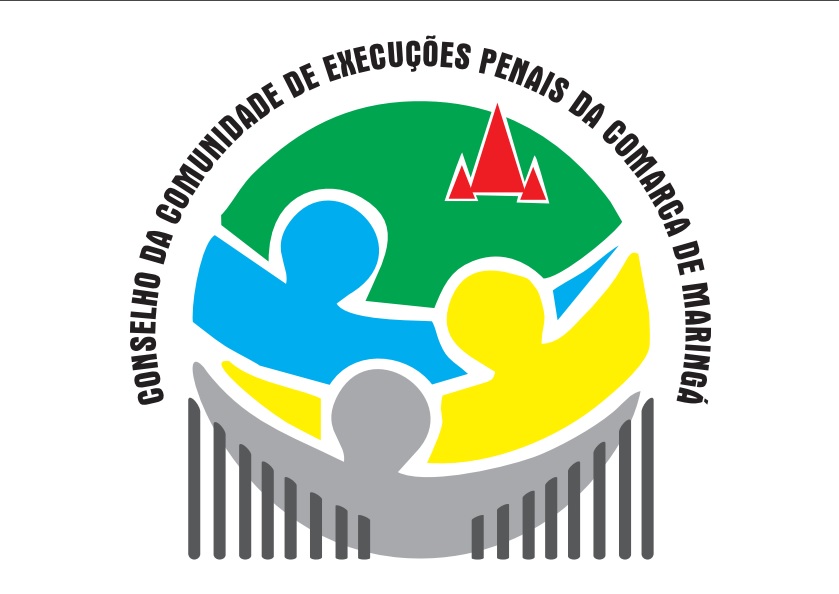 Conselho da Comunidade de Maringá
Projeto Portas Abertas: a educação como caminho para a profissionalização. 
 

Visa a educação, por meio de cursos profissionalizantes.
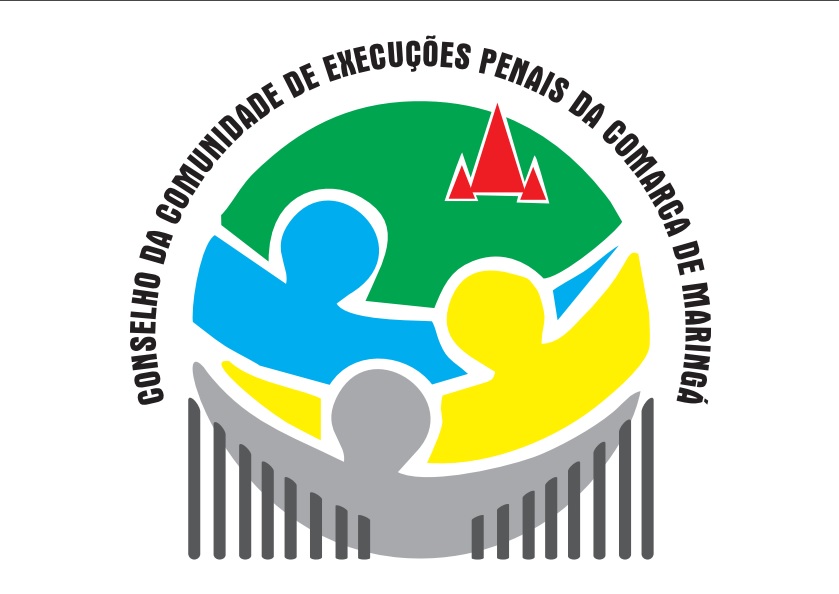 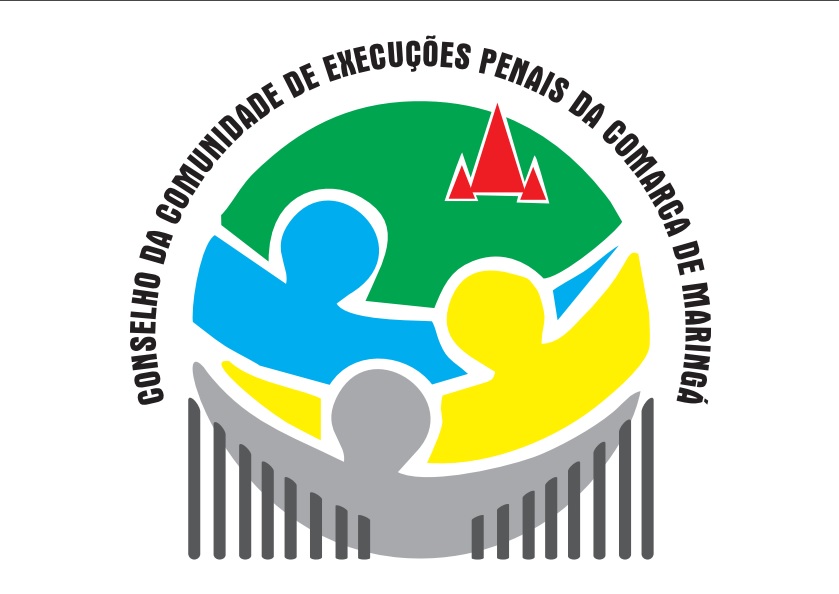 PERFIL DOS EGRESSOS E MONITORADOS
Maioria são homens; 
Solteiros; 
Desempregados; 
Ensino Fundamental incompleto;
De situação habitacional alugada;
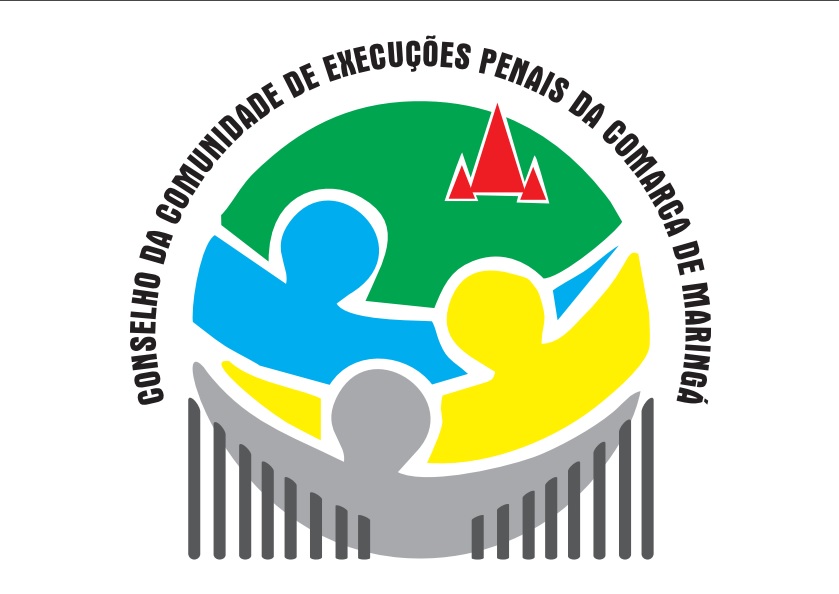 Rede de atendimento
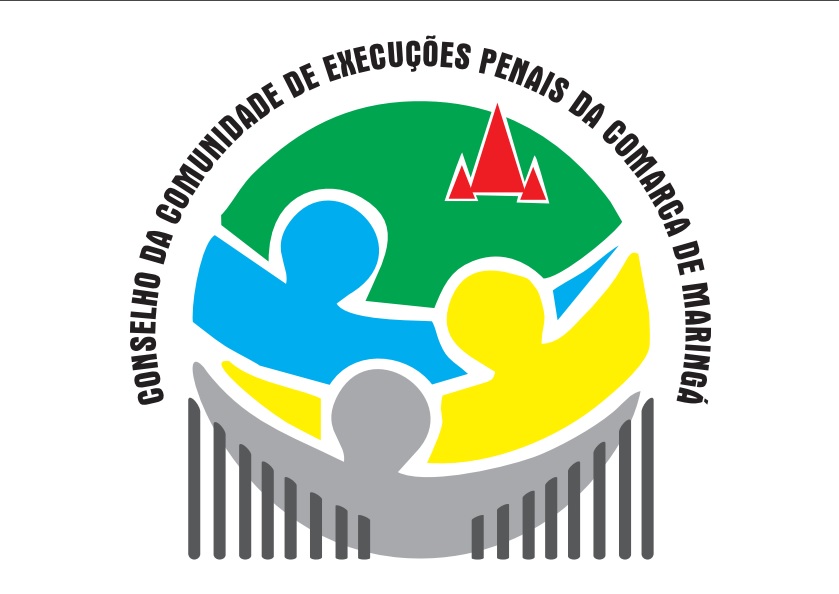 Questões de saúde
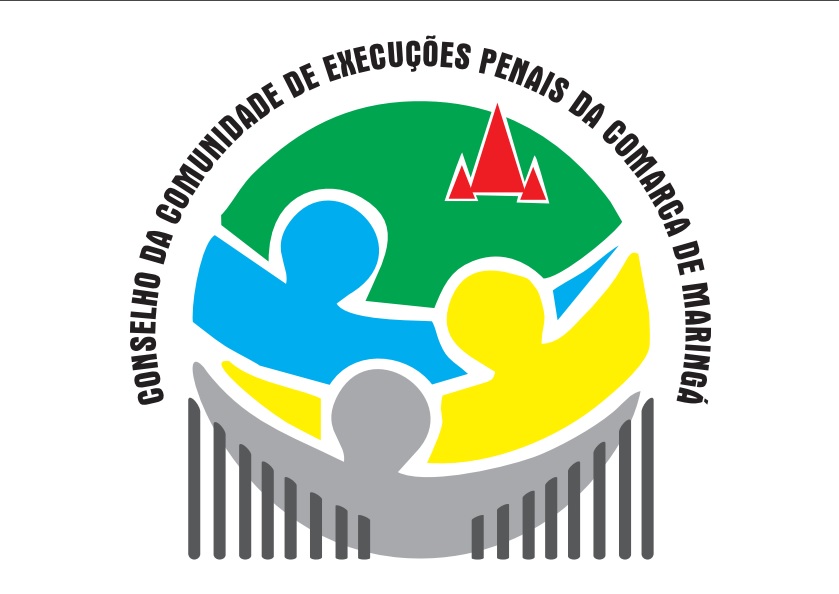 Questões de saúde
Os, “várias”, são: Tuberculose, Hepatites, Infecção intestinal, Diabetes, bronquite, asma, Hipertensão, HIV, e outras.
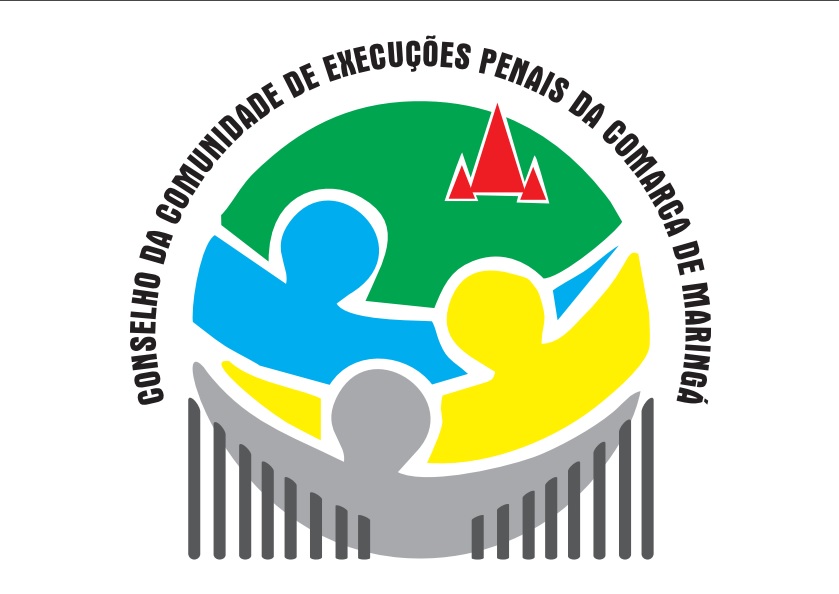 Onde ficou preso
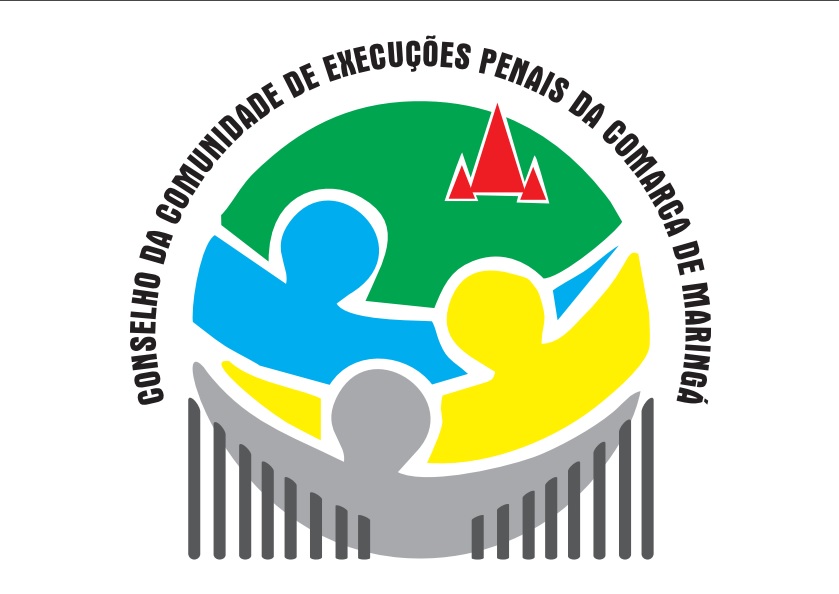 tipos dos delitos
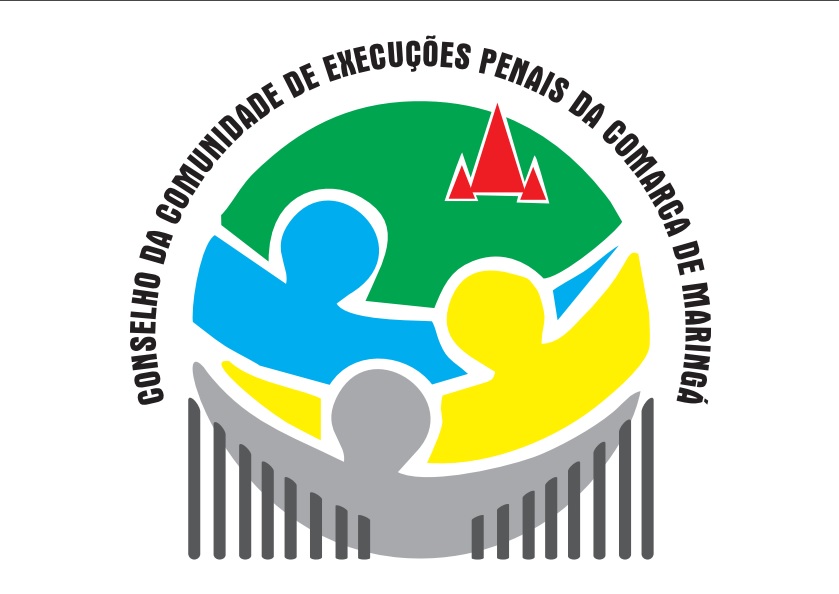 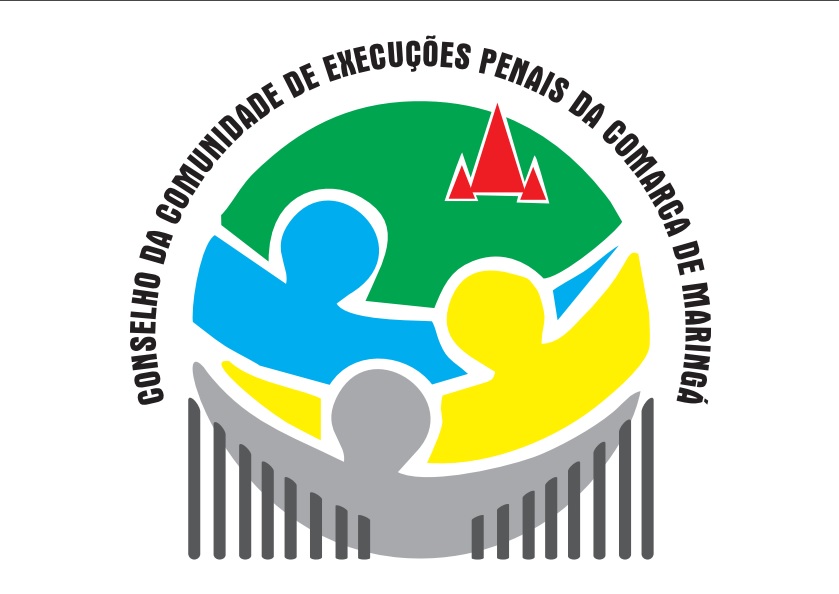 Demanda do Conselho da Comunidade de Maringá/PR
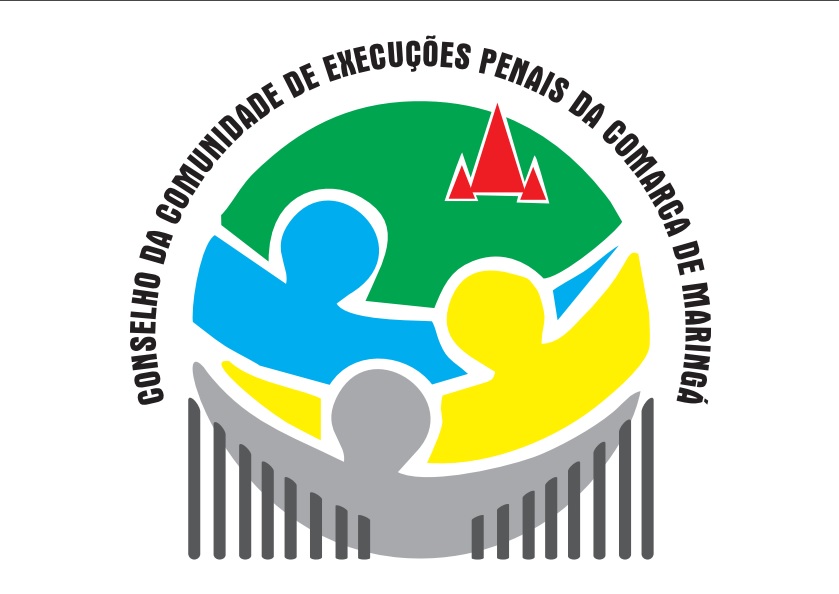 Conselho da Comunidade de Maringá Agradece!
“Cada detento uma mãe, uma crença
Cada crime uma sentença, 
Cada sentença um motivo, 
uma história de lágrima
sangue, vidas e glórias, abandono, 
miséria, ódio
sofrimento, desprezo, desilusão, 
a ação do tempo...”
Racionais
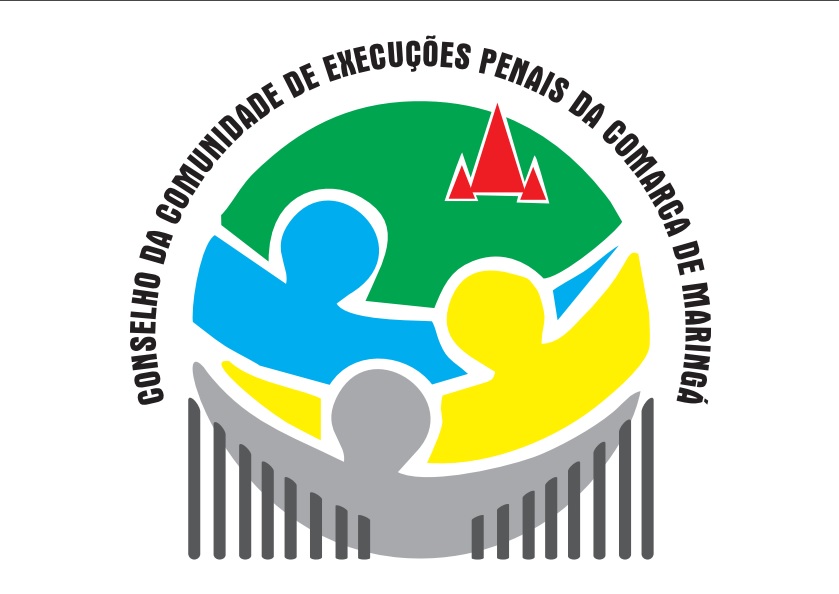 Conselho da comunidade de maringá
Equipe Técnica: Andressa Santos – Auxiliar Administrativo 
         Franciele Holanda de Moura – Assistente Social 


Presidente: Helena Maria Ramos dos Santos
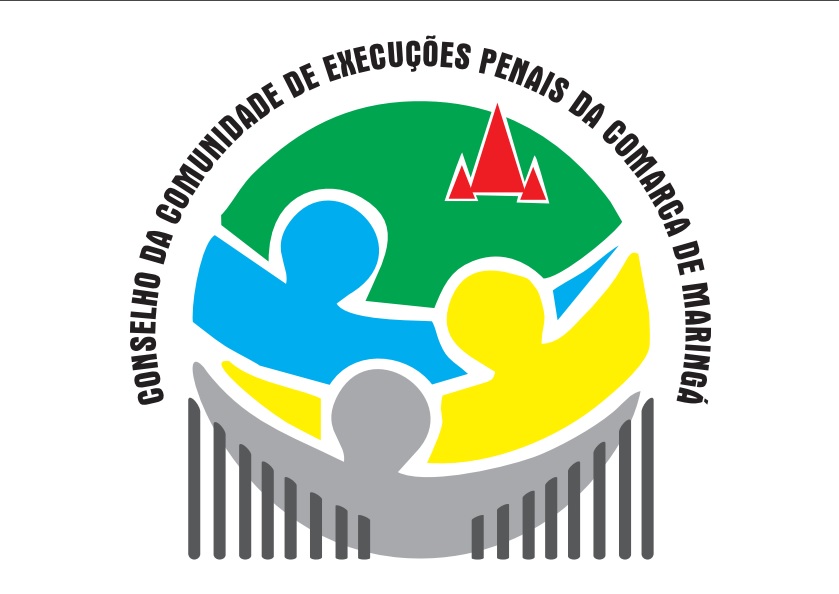 REFERÊNCIAS
BRASIL. Lei de Execução Penal. Lei nº 7.210 de Julho de 1984. Brasília. 
BRITO, Adriana et all. Comissão de Formação Teórica e Prática do PrEsp (org.). O egresso do sistema prisional: do estigma à inclusão social. Instituto Elo. 1ª Edição. Belo Horizonte. 2013
FECCOMPAR, Federação dos Conselhos da Comunidade do Estado do Paraná. Caderno Orientativo para os Conselho da Comunidade. Irati/PR. 2016.
PARANÁ. Instruções Normativas Conjuntas 01 e 02 de 2014. Curitiba/PR. 
ZORDAN, Carla Beatriz. As Consequências Do Encarceramento. Uma Análise do perfil dos egressos atendidos pelo Conselho da Comunidade de Maringá. Maringá. 2018.